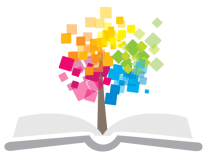 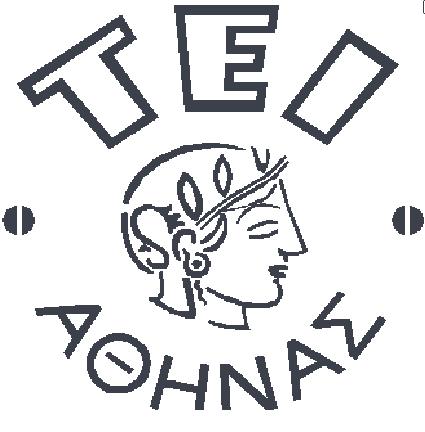 Ανοικτά Ακαδημαϊκά Μαθήματα στο ΤΕΙ Αθήνας
Αιματολογία Ι (Ε)
Ενότητα 6: Λευκά Αιμοσφαίρια 
Αναστάσιος Κριεμπάρδης – Απλακίδη Χαρίκλεια 
Τμήμα Ιατρικών εργαστηρίων
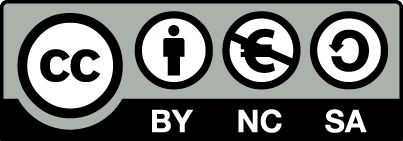 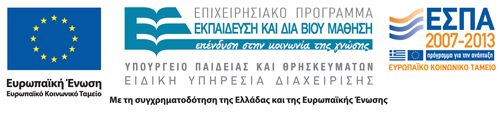 Αριθμός Λευκών Αιμοσφαιρίων (WBC)
ΦΤ 5.000-10.000/μl
Λειτουργική Αποστολή;
Λευκοκυτταρικός Τύπος
Ουδετερόφιλα Πολυμορφοπύρηνα (50-60%).
Ηωσινόφιλα (1-4%).
Βασεόφιλα (0,5-1%).
Μονοπύρηνα (2-6%).
Λεμφοκύτταρα (20-40%).
1
Αιμοποίηση
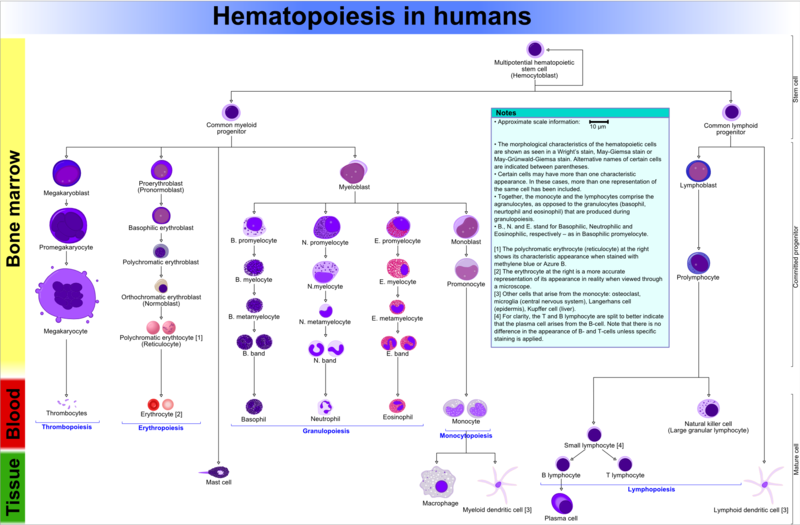 2
“Hematopoiesis (human) diagram”, από Mikael Häggström διαθέσιμο με άδεια CC BY-SA 3.0
Myeloblast - Μυελοβλάστη
Κύτταρο με πυρήνα στρογγυλό που γεμίζει σχεδόν όλο το κυτταρόπλασμα.
Έχει 4-5 πυρήνια.
Βασεόφιλο πρωτόπλασμα χωρίς κοκκία.
Μεγάλο κύτταρο (10-18μm).
Από τη μυελοβλάστη σχηματίζεται το προμυελοκύτταρο.
3
Promyelocyte - Προμυελοκύτταρο
Κύτταρο μικρότερο από τη μυελοβλάστη.
Έχει 1-3 πυρήνια.
Βασεόφιλο πρωτόπλασμα με κοκκία.
Γενικά μεγάλο κύτταρο (12-18μm).
Από το προμυελοκύτταρο σχηματίζεται το μυελοκύτταρο.
4
Myelocyte - Μυελοκύτταρο
Ωριμότερο κύτταρο.
Μικρότερο πυρήνα με στρογγυλό σχήμα.
Δεν υπάρχουν πυρήνια.
Το πρωτόπλασμα παρουσιάζει πυκνή κοκκίωση
Σε αυτό το στάδιο αρχίζει η διαφοροποίηση της μυελικής σειράς όπου ανάλογα με το χρώμα των κοκκίων διακρίνονται σε:
Ουδετερόφιλα.
Ηωσινόφιλα.
Βασεόφιλα.
Ωριμάζοντας το μυελοκύτταρο μεταπίπτει σε μεταμυελοκύτταρο.
5
Metamyelocyte - Μεταμυελοκύτταρο
Διάμετρος 12-16μm.
Ο πυρήνας έίναι νεφροειδής.
Δεν υπάρχουν πυρήνια.
Το κυτταρόπλασμα είναι οξεόφιλο.
Έχει άφθονα κοκκία που χρωματίζονται ανάλογα με τον τύπο του σε:
Ουδετερόφιλα.
Ηωσινόφιλα.
Βασεόφιλα.
Φυσιολογικά απαντώνται σε ποσοστό 0-1% στο αίμα.
6
Rhabdocyte - Ραβδοπύρηνα
Διάμετρος 10-16μm.
Ο πυρήνας είναι ραβδοειδής.
Πυκνό δίκτυο χρωματίνης.
Δεν υπάρχουν πυρήνια.
Το κυτταρόπλασμα είναι οξεόφιλο.
Έχει άφθονα κοκκία που χρωματίζονται ανάλογα με τον τύπο του σε:
Ουδετερόφιλα.
Ηωσινόφιλα.
Βασεόφιλα.
Φυσιολογικά απαντώνται σε ποσοστό 2-4% στο αίμα.
7
Polymorphonuclear - Πολυμορφοπύρηνο
Σχηματίζεται από το ραβδοπύρηνο.
Ο σχηματισμός του γίνεται με λόβωση του πυρήνα.
Έχει άφθονα κοκκία και ανάλογα με τον τύπο που περιέχει διακρίνεται σε:
Ουδετερόφιλα.
Ηωσινόφιλα.
Βασεόφιλα.
8
Neutrophil Ουδετερόφιλο Πολυμορφοπύρηνο 1/3
Διάμετρος 10-15μm.
Ο πυρήνας είναι πολύμορφος και εμφανίζει 2-5 λοβούς (συνδέονται μεταξύ τους με γέφυρες χρωματίνης).
Πυκνό δίκτυο χρωματίνης.
Δεν υπάρχουν πυρήνια.
Το κυτταρόπλασμα είναι οξεόφιλο.
Έχει άφθονα πολύ λεπτά κοκκία που χρωματίζονται με ουδέτερες χρωστικές.
Φυσιολογικά απαντώνται σε ποσοστό 50-70% στο αίμα.
9
Neutrophil Ουδετερόφιλο Πολυμορφοπύρηνο 2/3
Ανάλογες άωρες μορφές (προμυελοκύτταρα, μυελοκύτταρα, μεταμυελοκύτταρα και ραβδοπύρηνα) παρατηρούνται και στις άλλες δύο σειρές κοκκιοκυττάρων (ηωσινόφιλα και βασεόφιλα), ο αριθμός τους είναι πολύ μικρός και δε λαμβάνονται υπόψη.
Ουδετερόφιλο Πολυμορφοπύρηνο 
= 
ώριμα κύτταρα του περιφερικού αίματος
10
Neutrophil Ουδετερόφιλο Πολυμορφοπύρηνο 3/3
Ο κύριος ρόλος των ουδετερόφιλων είναι η φαγοκυττάρωση και η καταστροφή των βακτηρίων και νεκρωμένων κυττάρων.
Μπορούν να καταστρέψουν ιούς, ακόμη και μύκητες.
Αποτελούν τον κύριο κυτταρικό τύπο (μαζί με τα μακροφάγα) της οξείας φλεγμονής και φέρουν μεμβρανικούς υποδοχείς για το Fc τμήμα των αντισωμάτων, για παράγοντες συμπληρώματος (C 3 b) ενωμένους με ξένα σωματίδια και για πολυσακχαρίτες βακτηρίων.
11
Basopfil - Βασεόφιλο
Διάμετρος 10-15μm.
Ο πυρήνας είναι πολύμορφος και εμφανίζει 2-5 λοβούς.
Πυκνό δίκτυο χρωματίνης.
Δεν υπάρχουν πυρήνια.
Το κυτταρόπλασμα είναι οξεόφιλο.
Έχει άφθονα αδρά κοκκία που χρωματίζονται με κυανό του μεθυλενίου ερυθροιώδη και καλύπτουν τον πυρήνα.
Φυσιολογικά απαντώνται σε ποσοστό 0-1% στο αίμα.
Αν και τα βασεόφιλα έχουν την ικανότητα της φαγοκυττάρωσης, αποτελούν κυρίως εκκριτικά κύτταρα που διαμεσολαβούν στις αντιδράσεις άμεσης υπερευαισθησίας.
12
Eosinophil – Εο/Ηωσινόφιλο
Διάμετρος 10-15μm.
Ο πυρήνας είναι πολύμορφος και εμφανίζει 2-3 ωοειδής λοβούς (συνδέονται με λεπτή γέφυρα χρωματίνης).
Πυκνό δίκτυο χρωματίνης.
Δεν υπάρχουν πυρήνια.
Το κυτταρόπλασμα είναι οξεόφιλο.
Έχει άφθονα κοκκία που χρωματίζονται με όξινες χρωστικές (εωσίνη).
Φυσιολογικά απαντώνται σε ποσοστό 1-4% στο αίμα.
Άμυνα του οργανισμού έναντι των παρασίτων.
Η φαγοκυττάρωση και η αποδόμηση συμπλεγμάτων αντιγόνου-αντισώματος, τα οποία σχηματίζονται σε αλλεργικές καταστάσεις.
13
Monoblast - Moνοβλάστη
Παρόμοια μορφολογία με τα άλλες άωρες μορφές (βλάστες).
Το κυτταρόπλασμα είναι αφθονότερο από αυτό της μυελοβλάστης.
Ο πυρήνας έχει λοβούς σε σχέση με τη μονοβλάστη.
Promonocytes (προμονοκύτταρα) έχουν χαρακτηριστικά ανάμεσα στη μονοβλάστη και το μονοκύτταρο.
14
Monocyte - Μονοκύτταρο
Διάμετρος 12-20μm.
Μεγάλο σχήμα.
Ο πυρήνας έχει σχήμα ανώμαλο νεφροειδές.
Λεπτό δίκτυο χρωματίνης (ο πυρήνας χρωματίζεται αχνός).
Δεν υπάρχουν πυρήνια.
Το κυτταρόπλασμα είναι βασεόφιλο.
Φυσιολογικά απαντώνται σε ποσοστό 2-8% στο αίμα.
15
Monocyte – Μονοκύτταρο ή Μεγάλο Μονοπύρηνο
Απαντούν χημειοτακτικά στην παρουσία νεκρωμένου υλικού, φλεγμονής και εισβολέων-μικροοργανισμών.
Στις περιπτώσεις αυτές εγκαταλείπουν το αίμα και μεταναστεύουν στους ιστούς, διαφοροποιούμενα σε ιστικά μακροφάγα.
Με την μεγάλη ικανότητα της φαγοκυττάρωσης που διαθέτουν και με τη μεγάλη περιεκτικότητά τους σε υδρολυτικά ένζυμα, τα μακροφάγα εγκολπώνουν και αδρανοποιούν ιστικά υπολείμματα και ξένο υλικό ως μέρος της διαδικασίας επούλωσης και αποκατάσταση της φυσιολογικής λειτουργίας.
Η χορήγηση των κορτικοστεροειδών προκαλεί ελάττωση του αριθμού των μονοκυττάρων.
16
Lymphoblast - Λεμφοβλάστη
Lymphoblasts έχουν διάμετρο 12-20 µm.
Ο πυρήνας είναι στρογγυλός προς ωοειδής.
Τις περισσότερες φορές απαντάται στο κέντρο.
Η αναλογία πυρήνα προς κυτταρόπλασμα είναι 4:1.
Η περίμετρος πυρήνα και κυτταροπλάσματος είναι ακανόνιστη.
Το κυτταρόπλασμα είναι βασεόφιλο.
17
Lympocyte – Λεμφοκύτταρο 1/2
Διάμετρος 7-18μm.
Διακρίνονται σε μικρά και μεγάλα λεμφοκύτταρα.
Τα μικρά έχουν στρογγυλό σκοτεινό πυρήνα με πολύ πυκνό δίκτυο χρωματίνης.
Το κυτταρόπλασμα βρίσκεται σε λεπτή στιβάδα γύρω από τον πυρήνα.
Είναι βασεόφιλο και δεν έχει κοκκία.
Απαντώνται ελάχιστα αζουρόφιλα κοκκία (αζούρ=γαλάζιο).
Τα μεγάλα λεμφοκύτταρα μοιάζουν στα κύρια χαρακτηριστικά τους με τα μικρά.
Το μεγαλύτερο μέγεθος τους οφείλεται στο άφθονο πρωτόπλασμα που περιβάλλει τον πυρήνα.
Φυσιολογικά απαντώνται σε ποσοστό 20-40% στο αίμα.
18
Lympocyte – Λεμφοκύτταρο 2/2
Τα Β λεμφοκύτταρα παράγουν εξειδικευμένα αντισώματα ενάντια σε εισβολείς- μικροοργανισμούς (χυμική ανοσία) 
Υπάρχουν επίσης δύο κύριες κατηγορίες Τ λεμφοκυττάρων, τα Τ-βοηθητικά λεμφοκύτταρα, τα οποία απελευθερώνουν σηματοδοτικά μόρια για τη προσέλκυση των Β-λεμφοκυττάρων και τα Τ-κυτταροτοξικά λεμφοκύτταρα (κυτταρική ανοσία), τα οποία εκκρίνουν τοξικές ουσίες για τη θανάτωση των κυττάρων που έχουν προσβληθεί από ιούς, των νεοπλασματικών κυττάρων ή των ξένων μοσχευμάτων
 Επιπλέον, τα λεμφοκύτταρα εκκρίνουν ένα μεγάλο αριθμό σηματοδοτικών μορίων (κυτοκίνες) που επηρεάζουν τη συμπεριφορά των Β- και Τ- λεμφοκυττάρων και παίζουν σημαντικό ρόλο στο συγχρονισμό και στη ρύθμιση των διαφόρων ανοσολογικών μηχανισμών του οργανισμού.
19
Λευκοκυττάρωση - Λευκοπενία
Λευκοκυττάρωση: Αύξηση του απόλυτου αριθμού των λευκοκυττάρων (White Blood Cells) πάνω από 11.000/μl.
Λευκοπενία: Μείωση του απόλυτου αριθμού των λευκοκυττάρων (White Blood Cells) κάτω από 4.000/μl.
20
Άσκηση
Αρίθμηση Λευκών Αιμοσφαιρίων
21
Αρίθμηση Λευκών Αιμοσφαιρίων
Αυτόματος Αναλυτής.
Μέτρηση με αντικειμενοφόρο πλάκα Neubauer.
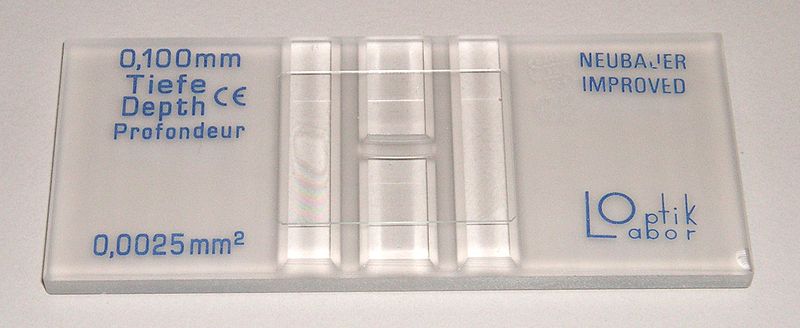 22
“Neubauer improved counting chamber”, από Alcibiades διαθέσιμο ως κοινό κτήμα
Πλάκα Neubauer
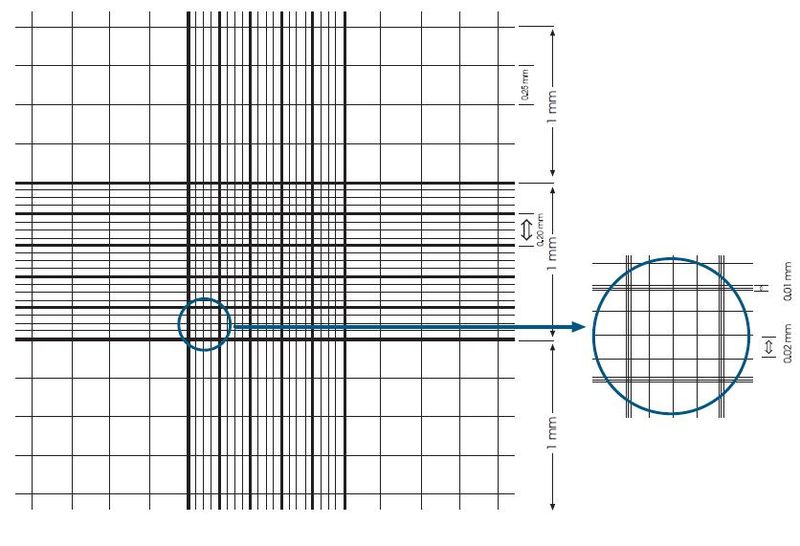 “Reticulo Neubauer”, από SantiBadia διαθέσιμο με άδεια CC BY-SA 3.0
4x16=64 τετράγωνα
Κάθε τετράγωνο έχει επιφάνεια 1mm3
To βάθος της πλάκας είναι 1/10mm
23
Υλικά
Υγρό αραιώσεως είναι το παγόμορφο οξικό οξύ.
Το παγόμορφο οξικό οξύ μαζί με το αποσταγμένο νερό λύουν τα λευκά αιμοσφαίρια.
Οι μονιμοποιητικές του ιδιότητες μετουσιώνουν τις πρωτεΐνες του πυρήνα.
Στην πλάκα βλέπουμε μόνο πυρήνες.
Αριθμούνται τα λευκά αιμοσφαίρια ενώ παράλληλα υπολογίζεται και ο λευκοκυτταρικός τύπος.
Αποτελείται από παγόμορφο οξικό οξύ 2%.
Υδατικό διάλυμα ιώδους της γεντιανής 1%.
Στα 100 ml αποσταγμένου νερού.
Διάλυμα Turk
24
Αραίωση Αίματος
Αραίωση του δείγματος αίματος 1:20.
5μl αίματος ολικό με αντιπηκτικό.
95μl διαλύματος αραιώσεως.
25
Σιφώνια Αραίωσης Αίματος
Τα σιφώνια παρουσιάζουν μη ακριβή ρύθμιση, ανεπαρκή ανάμειξη αίματος και υγρού αραιώσεως.
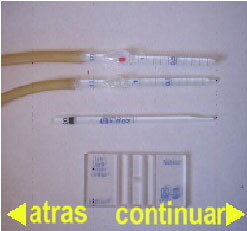 26
Τοποθέτηση Αραιωμένης Σταγόνας Αίματος
H ποσότητα που τοποθετείται είναι 40μl.
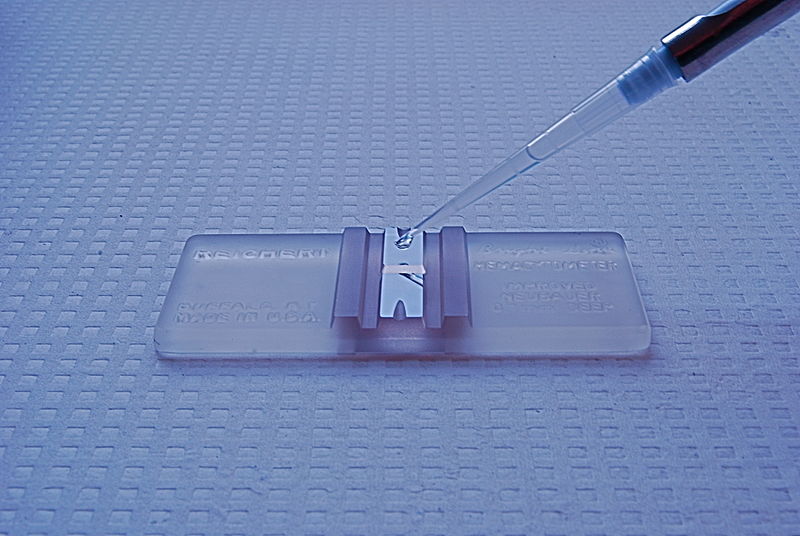 “Hemocytometer”, από Flickr upload bot διαθέσιμο με άδεια CC BY-SA 2.0
27
Μέτρηση Λευκών Αιμοσφαιρίων x 40 1/2
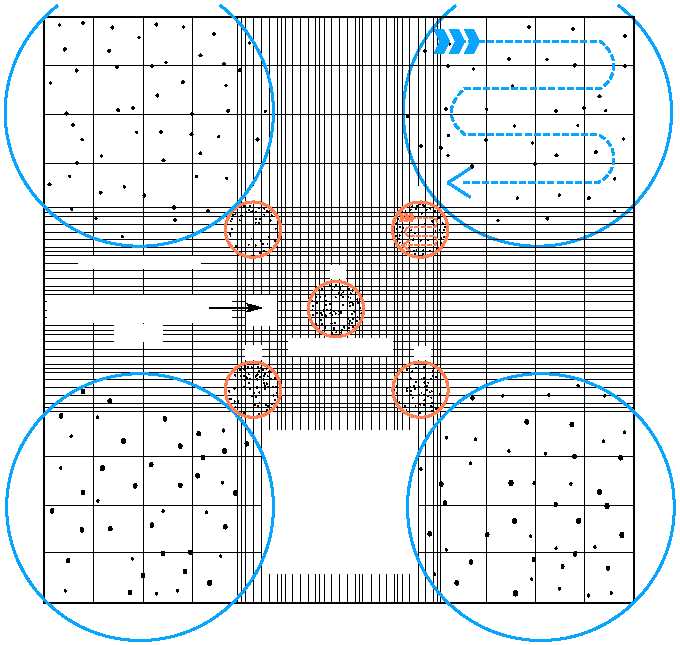 WBCs
RBCs
28
Μέτρηση Λευκών Αιμοσφαιρίων x 40 2/2
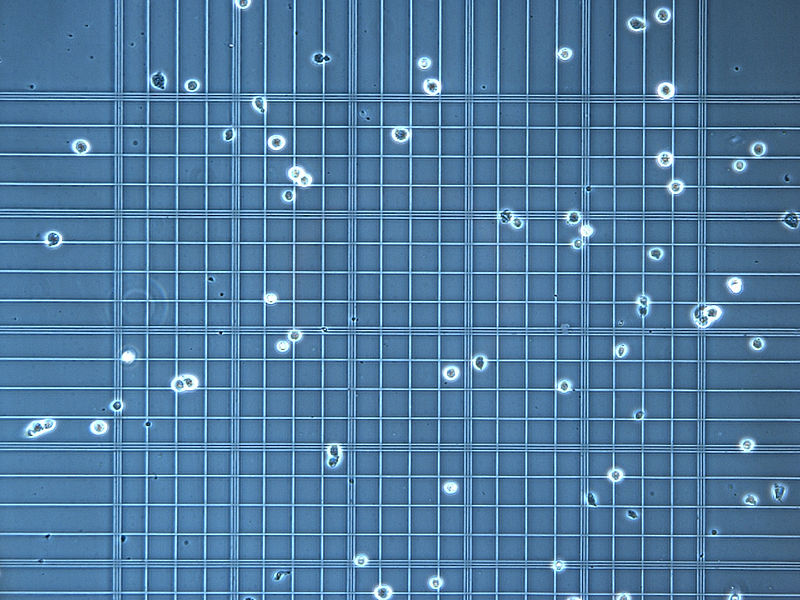 “Neubauer improved with cells”, από Alcibiades διαθέσιμο ως κοινό κτήμα
29
Υπολογισμός
Μετράμε τα 4 περιφερικά τετράγωνα.
Το κάθε ένα έχει 16 μικρότερα τετράγωνα.
4x16=64 συνολικά τετράγωνα.
Το κάθε ένα έχει επιφάνεια 1mm2.
1mm2 x 4 (γωνιακά) = 4mm2 x 0,1 mm (βάθος πλάκας) = 0,4mm3.
Τα τετράγωνα που μετρώνται είναι 64.
Το αίμα που τοποθετήθηκε είναι 0,4ml.
Η αραίωση του αίματος είναι 1/20.
Εάν μετρηθούν 100 λευκά αιμοσφαίρια τότε πολλαπλασιαζόμενα 
με το 50 έχουμε: 100 x 50 = 5x103/μl ή 5.000/μl WBCs.
64 x 0,4 x 1/20 = 50
30
Τέλος Ενότητας
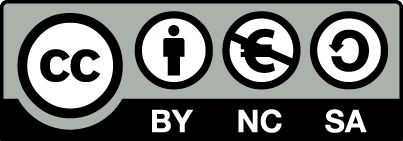 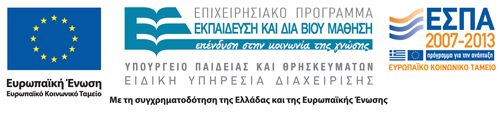 Σημειώματα
Σημείωμα Αναφοράς
Copyright Τεχνολογικό Εκπαιδευτικό Ίδρυμα Αθήνας, Αναστάσιος Κριεμπάρδης 2014. Αναστάσιος Κριεμπάρδης. «Αιματολογία Ι (Ε). Ενότητα 6: Λευκά Αιμοσφαίρια». Έκδοση: 1.0. Αθήνα 2014. Διαθέσιμο από τη δικτυακή διεύθυνση: ocp.teiath.gr.
Σημείωμα Αδειοδότησης
Το παρόν υλικό διατίθεται με τους όρους της άδειας χρήσης Creative Commons Αναφορά, Μη Εμπορική Χρήση Παρόμοια Διανομή 4.0 [1] ή μεταγενέστερη, Διεθνής Έκδοση.   Εξαιρούνται τα αυτοτελή έργα τρίτων π.χ. φωτογραφίες, διαγράμματα κ.λ.π., τα οποία εμπεριέχονται σε αυτό. Οι όροι χρήσης των έργων τρίτων επεξηγούνται στη διαφάνεια  «Επεξήγηση όρων χρήσης έργων τρίτων». 
Τα έργα για τα οποία έχει ζητηθεί άδεια  αναφέρονται στο «Σημείωμα  Χρήσης Έργων Τρίτων».
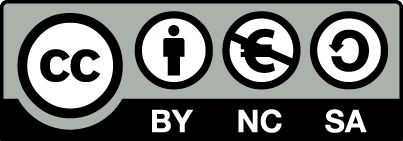 [1] http://creativecommons.org/licenses/by-nc-sa/4.0/ 
Ως Μη Εμπορική ορίζεται η χρήση:
που δεν περιλαμβάνει άμεσο ή έμμεσο οικονομικό όφελος από την χρήση του έργου, για το διανομέα του έργου και αδειοδόχο
που δεν περιλαμβάνει οικονομική συναλλαγή ως προϋπόθεση για τη χρήση ή πρόσβαση στο έργο
που δεν προσπορίζει στο διανομέα του έργου και αδειοδόχο έμμεσο οικονομικό όφελος (π.χ. διαφημίσεις) από την προβολή του έργου σε διαδικτυακό τόπο
Ο δικαιούχος μπορεί να παρέχει στον αδειοδόχο ξεχωριστή άδεια να χρησιμοποιεί το έργο για εμπορική χρήση, εφόσον αυτό του ζητηθεί.
Επεξήγηση όρων χρήσης έργων τρίτων
Δεν επιτρέπεται η επαναχρησιμοποίηση του έργου, παρά μόνο εάν ζητηθεί εκ νέου άδεια από το δημιουργό.
©
διαθέσιμο με άδεια CC-BY
Επιτρέπεται η επαναχρησιμοποίηση του έργου και η δημιουργία παραγώγων αυτού με απλή αναφορά του δημιουργού.
διαθέσιμο με άδεια CC-BY-SA
Επιτρέπεται η επαναχρησιμοποίηση του έργου με αναφορά του δημιουργού, και διάθεση του έργου ή του παράγωγου αυτού με την ίδια άδεια.
διαθέσιμο με άδεια CC-BY-ND
Επιτρέπεται η επαναχρησιμοποίηση του έργου με αναφορά του δημιουργού. 
Δεν επιτρέπεται η δημιουργία παραγώγων του έργου.
διαθέσιμο με άδεια CC-BY-NC
Επιτρέπεται η επαναχρησιμοποίηση του έργου με αναφορά του δημιουργού. 
Δεν επιτρέπεται η εμπορική χρήση του έργου.
Επιτρέπεται η επαναχρησιμοποίηση του έργου με αναφορά του δημιουργού
και διάθεση του έργου ή του παράγωγου αυτού με την ίδια άδεια.
Δεν επιτρέπεται η εμπορική χρήση του έργου.
διαθέσιμο με άδεια CC-BY-NC-SA
διαθέσιμο με άδεια CC-BY-NC-ND
Επιτρέπεται η επαναχρησιμοποίηση του έργου με αναφορά του δημιουργού.
Δεν επιτρέπεται η εμπορική χρήση του έργου και η δημιουργία παραγώγων του.
διαθέσιμο με άδεια 
CC0 Public Domain
Επιτρέπεται η επαναχρησιμοποίηση του έργου, η δημιουργία παραγώγων αυτού και η εμπορική του χρήση, χωρίς αναφορά του δημιουργού.
Επιτρέπεται η επαναχρησιμοποίηση του έργου, η δημιουργία παραγώγων αυτού και η εμπορική του χρήση, χωρίς αναφορά του δημιουργού.
διαθέσιμο ως κοινό κτήμα
χωρίς σήμανση
Συνήθως δεν επιτρέπεται η επαναχρησιμοποίηση του έργου.
Διατήρηση Σημειωμάτων
Οποιαδήποτε αναπαραγωγή ή διασκευή του υλικού θα πρέπει να συμπεριλαμβάνει:
το Σημείωμα Αναφοράς
το Σημείωμα Αδειοδότησης
τη δήλωση Διατήρησης Σημειωμάτων
το Σημείωμα Χρήσης Έργων Τρίτων (εφόσον υπάρχει)
μαζί με τους συνοδευόμενους υπερσυνδέσμους.
Χρηματοδότηση
Το παρόν εκπαιδευτικό υλικό έχει αναπτυχθεί στo πλαίσιo του εκπαιδευτικού έργου του διδάσκοντα.
Το έργο «Ανοικτά Ακαδημαϊκά Μαθήματα στο ΤΕΙ Αθηνών» έχει χρηματοδοτήσει μόνο την αναδιαμόρφωση του εκπαιδευτικού υλικού. 
Το έργο υλοποιείται στο πλαίσιο του Επιχειρησιακού Προγράμματος «Εκπαίδευση και Δια Βίου Μάθηση» και συγχρηματοδοτείται από την Ευρωπαϊκή Ένωση (Ευρωπαϊκό Κοινωνικό Ταμείο) και από εθνικούς πόρους.
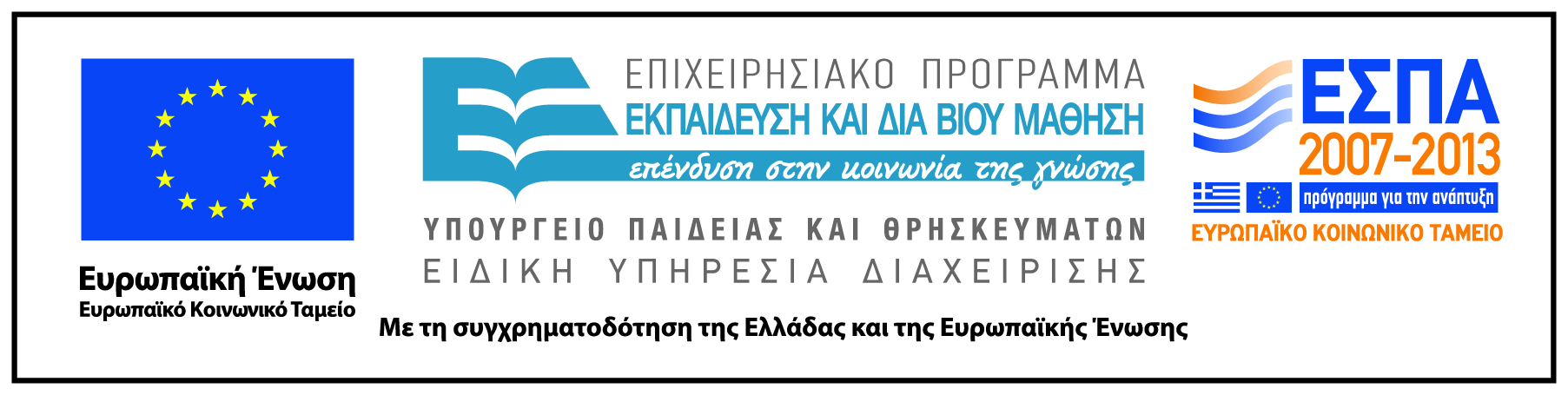